کانسپت
مقدمات طراحی 2                  
آرزو قریشی
(Turning Torso)کالاتراوا
سانتیاگو کالاتراوا یک چهره غیر معمولی است. او در سال 1951 در اسپانیا به دنیا آمد. قبل از گرفتن مدرک معماری، در والنسیا هنر را مطالعه می کرد. او مهندسی عمران را در موسسه فدرال تکنولوژی سوئیس در زوریخ مطالعه کرد. او در سال 1981 دکترای خود را با تزی با عنوان (( به هم امیختن قابها فضایی)) کسب کرد. در آن زمان وقتی که چند معمار معروف ادعا نمودند که خود درس خوانده اند(بدون گذراندن تحصیلات دانشگاهی)،یکی از موفقیت های کالاتراوا پیشینه آکادمیک وی بود. سانتیگو کالاتراوا این بار ایده ساختمان خود را از چرخش بدن انسان گرفت و تابی همچون این پیچش در سازه ایجاد کرد.
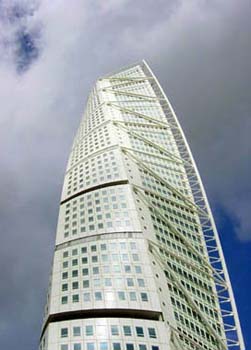 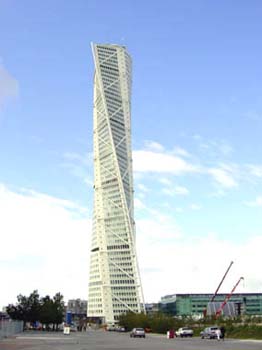 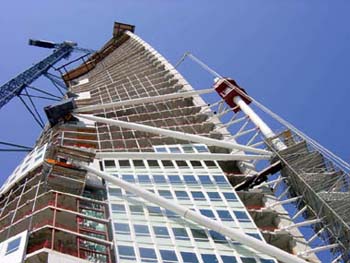 سیوداد د لاس آرتس د لاس سیناس،والنسیا،اسپانیا
فرمانداری والنسیا برای تجهیز مکانی در شرق شهر بین یک ایستگاه راه آهن بزرگ  و رودخانه (( تورا)) کوشش بسیاری کرد. شهر کالاتراوا ده سال طول کشید تا کامل شود. او به عنوان والنسیا در مسابقه طراحی یک برج ارتباطات در سال 1991 برنده شد. تغییر مدیریت شهر باعث شد در سال 1996 یک مرکز موسیقی به نام ((پالاسیو د لاس آرتس )) جایگزین برج شود. رصدخانه بیضی شکل با پلان به شکل چشم و گنبد نیم کره ای 2600 متر مربع است و و از سال 1996 تا 1998 ساخته شد. همچنین موزه ای با طول 241 متر و مساحت 41530 متر مربع بر اساس شکل متقارن درخت و تیرک های پوشیده شده با شیشه نور روز را به داخل هدایت می کند.این مجموعه با رصدخانه گنبدی مشخص می شود.اما به دلایلی که به طرح معمار مربوط نمی شود،جزئیات پروژه با مهارت انجام نشده است،ولی مرکز موسیقی ((پالاسیو د لاس آرتس)) و خانه اپرا این مجموعه را کامل می کنند.
کالاتراوا سازه این ساختمان را از چشم ایده گرفته است. و با توجه به تقارن چشم نیمی از آن را ساخته و با انعکاس آن در آب فرم کاملی از چشم را به تصویر می کشد.
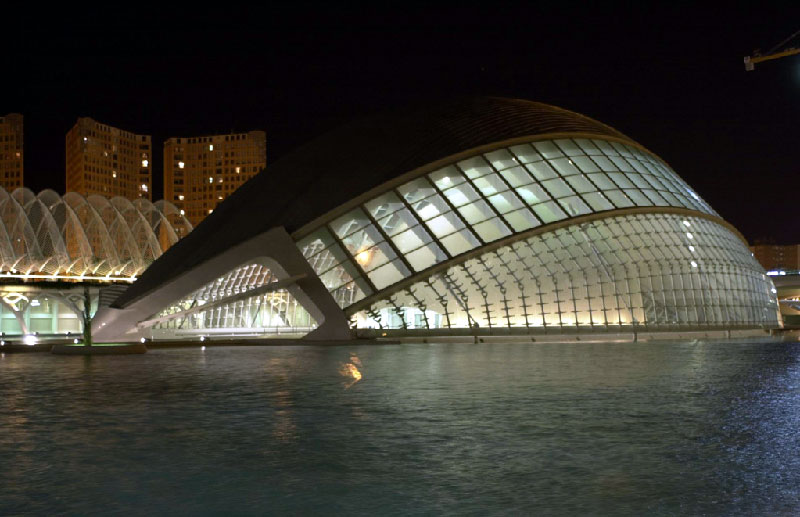 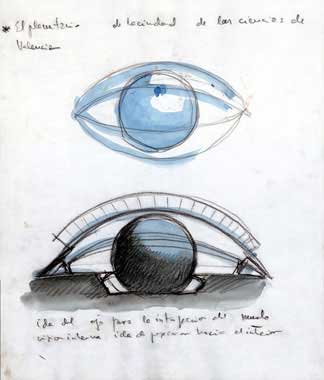 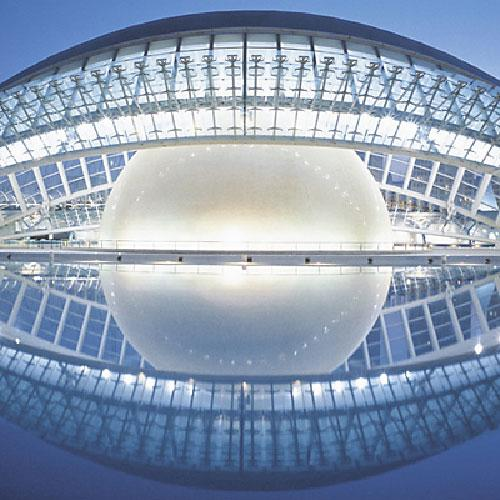 موزه هنر میلواکی
میلواکی،ویسکونسین،آمریکا 2001-1994
 
موزه هنر میلواکی در مکانی که در سال 1957 توسط ((اروسارنین)) برای یک بنای یادبود جنگی با چشم انداز رودخانه میشیگان طراحی شده بود، قرار دارد. معمار دیوید کاهلر در سال 1975 یک دال بزرگ به موزه اضافه کرد.در سال 1994 رئیس موزه هنر میلواکی 77 معمار را برای (( یک ورودی بزرگ)) برای ملاقات کنندگان و یک تعریف از هویت موزه از طریق ایجاد یک فکر خلاق فراخوانند.طرح کالاتراوا که شامل یک تالار پذیرش شیشه ای و فولادی به ارتفاع 27 متر که توسط یک صفحه خورشیدی قابل حرکت سایه دار می شد، برنده شد.فضاهای جدید 7500 متر مربعی بود و 1500 متر مربع از نمایشگاهها ی موقتی فاصله داشت. اگر چه کالاتراوا الهام علمی در کار خود را رد می کند، ولی وقتی ((بال)) بریس سویل باز باشد.،پاویلون (( کوادراسی)) شبیه پرنده است.
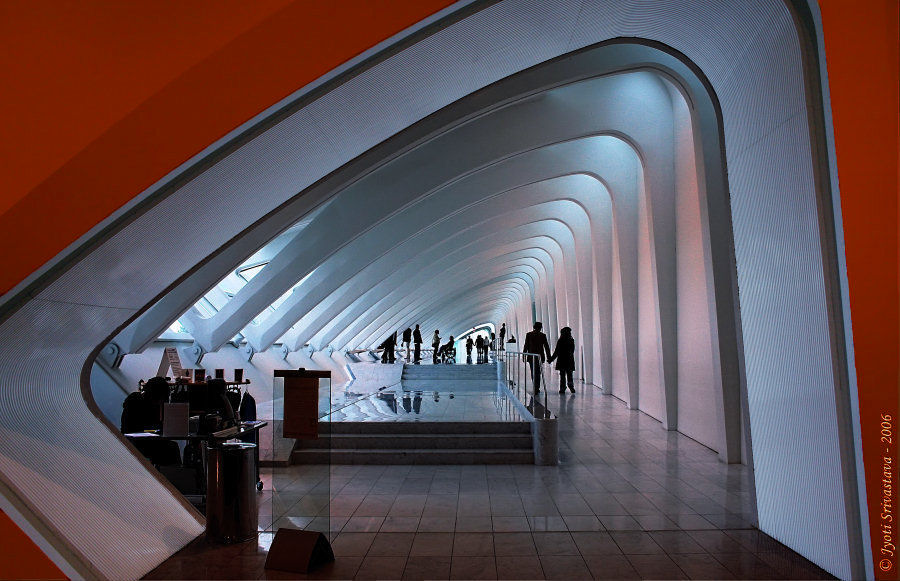 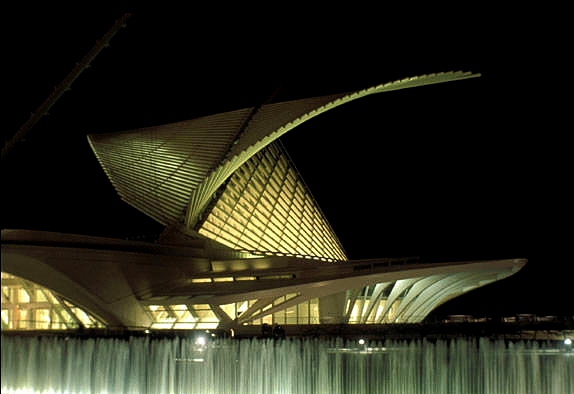 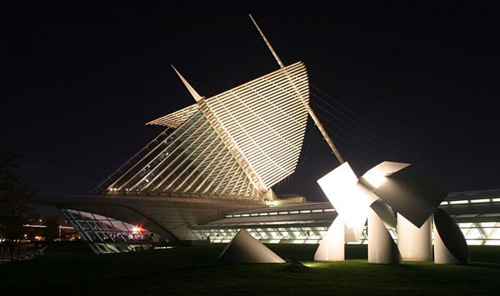 کالاتراوا
در کارهای کالاتراوا علاقه زیادی به ایده گرفتن از انسان،اعضای آن و یا حیوانات دیده می شود. یکی از ویژگی های دائمی پروژه های وی توانایی عجیب (( حرکت)) در آنهاست. این حرکت بی شک به علاقه او به شکل های طبیعی بستگی دارد در ساختمان زیراو  از پرواز یک پرنده کانسپت خود را گرفته است. با مشاهده فرم فوقانی آن می توانید متوجه این موضوع بشوید.
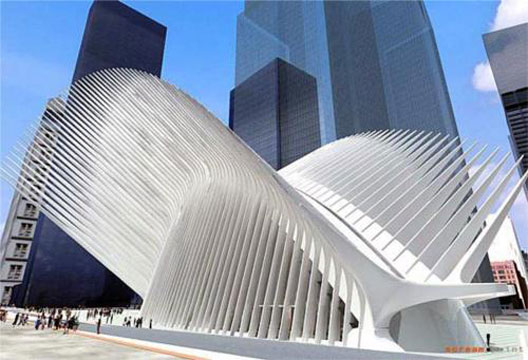 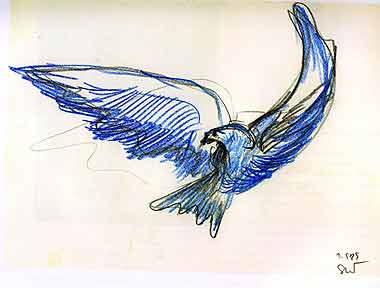 مرکز هنر های خاور دور
این ساختمان در شانگهای چین ساخته شده است . پائول اندرو معمار این ساختمان ایده طرح خود را از قرم کلی یک گل گرفته است.
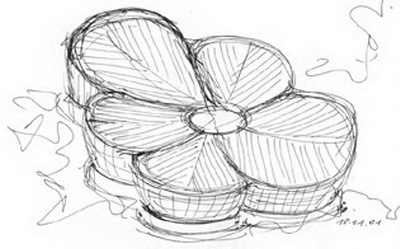 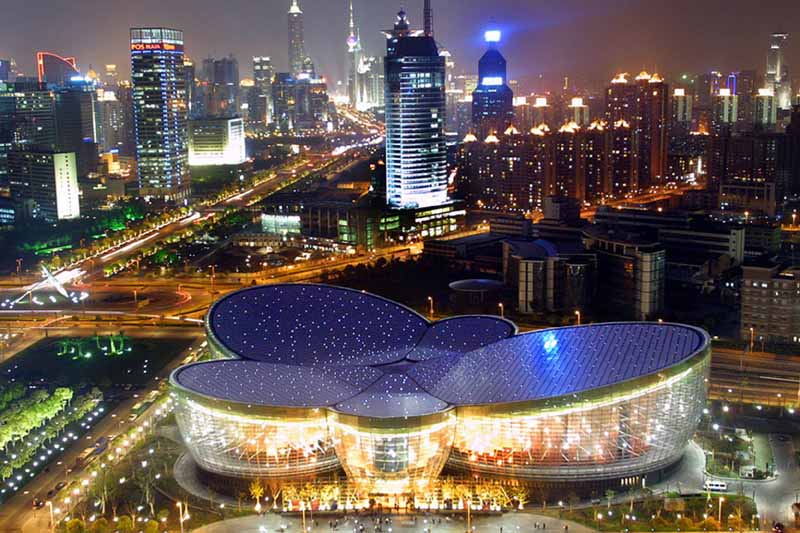 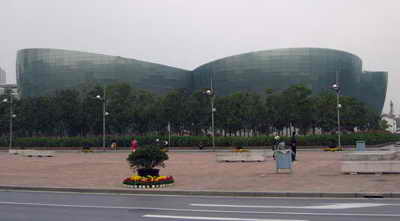 اوسانوس
پائول اندرو کانسپت این ساختمان  را از یک کشتی گرفته است اوسانوس (یکی از اساطیر یونان: خدای دریاها) کازینو یست که در  چین بنا شده است.
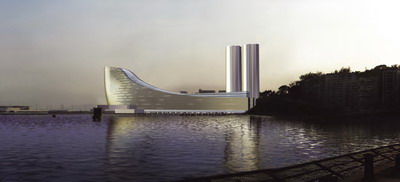 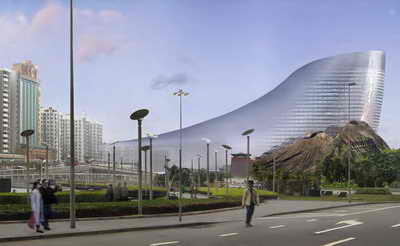 دانشکده نیروی هوایی
این ساختمان در آمریکا بنا شده است .طرح این دانشگاه نیروی هوایی را از هواپیماهای جنگنده گرفته اند
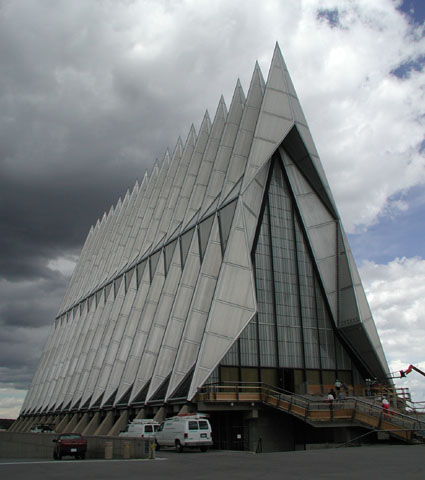 (Eden)ادن
ادن با کمک تکنولوژی ”ای تی اف ای ”مجموعه ورزشی ای که ایده آن را از حباب های صابون گرفته بود را  طراحی و بنا کرد.
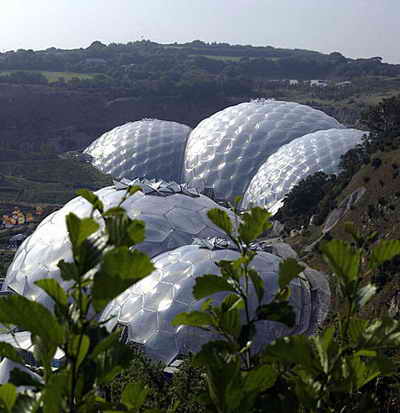 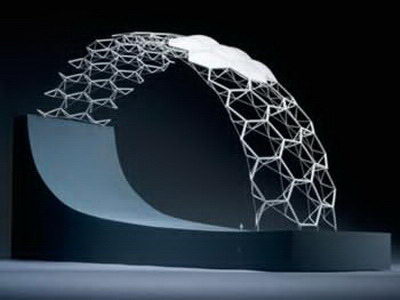 برجهای کاکتوس
این ساختمان های طراحی در قطر طراحی شده و طراحان ایده آن را از دو نوع کاکتوس گرفته اند. این برج ها هنوز ساخته نشده اند.
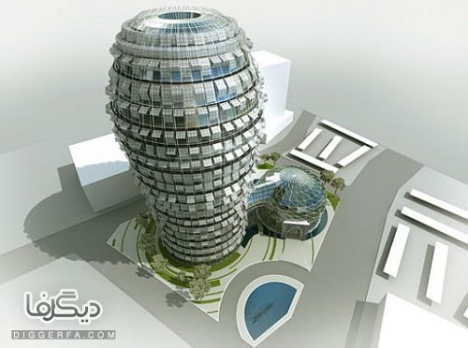 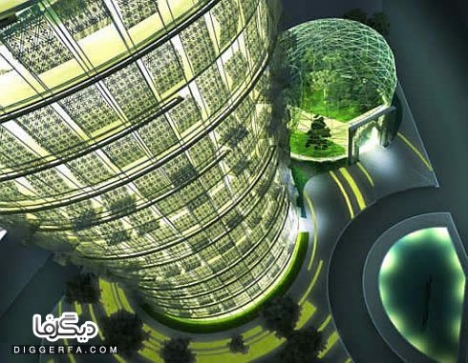 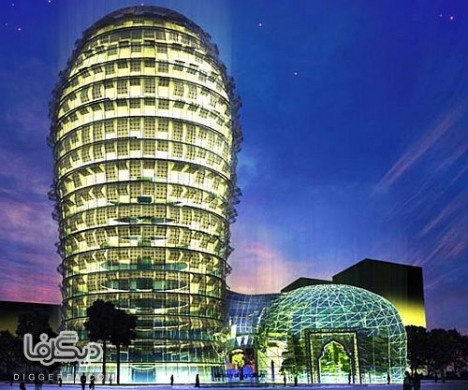 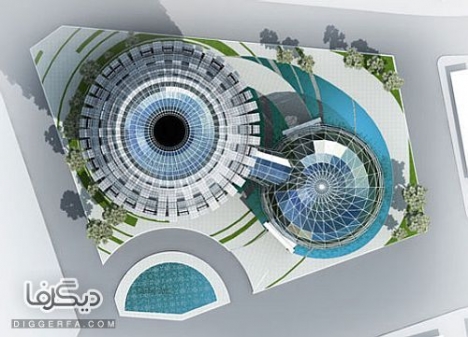 مار کبری
این ساختمان به صورت دو ساختمان در هم پیچیده است که کانسپت خود را از مار کبری گرفته است.
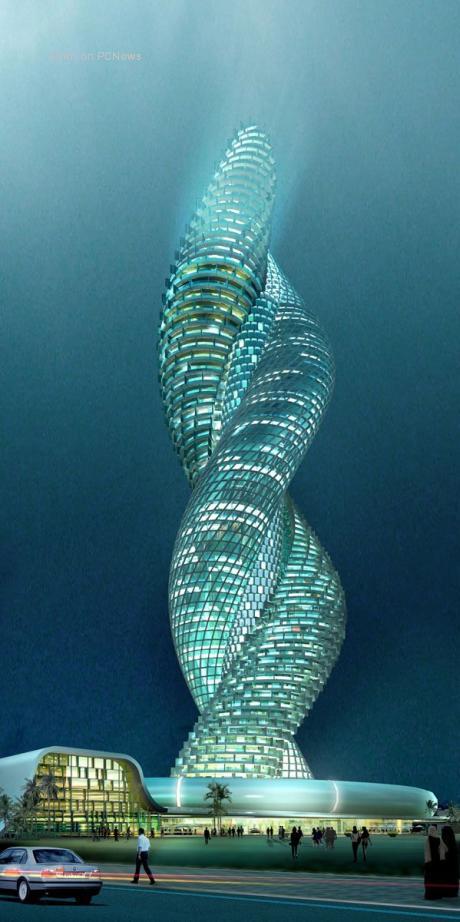 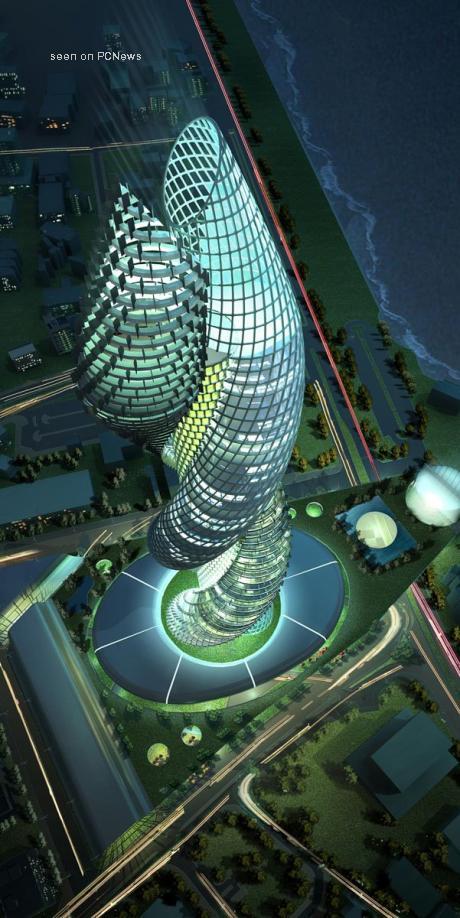 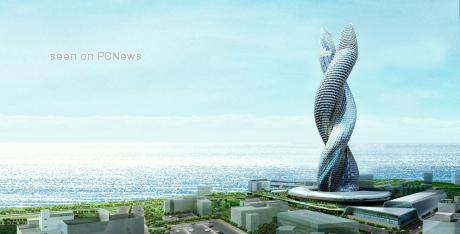